Cámara Minera de México
(CAMIMEX)

Aspectos fiscales a considerar por las compañías mineras al cierre del ejercicio
Noviembre, 2022
Agenda
Principales obligaciones fiscales 
Dictamen fiscal 2022 y dictamen de fusiones realizadas en 2022
Gastos de exploración, desarrollo y obra minera
Crédito del derecho sobre hectáreas vs. Derecho Especial Sobre Minería
Regalías mineras e intangibles
Beneficiario controlador
PTU para efectos del Derecho Especial Sobre Minería (Derecho Minero)
Otros temas a considerar al cierre
Controles volumétricos
Ambiente de fiscalización
1. Principales obligaciones fiscales
1. Principales obligaciones fiscales
1. Principales obligaciones fiscales
1. Principales obligaciones fiscales
2. Dictamen fiscal 2022 y dictamen de fusiones realizadas en 2022
Se considerará encubrimiento de un delito fiscal, cuando el contador publico inscrito no informe los hechos que probablemente puedan constituir delitos observados derivado de la elaboración del dictamen.

Será acreedor a la sanción de tres meses a seis años de prisión
Sujetosobligados
Las personas morales del título II
Haber declarado Ingresos acumulables mayores o superiores a $1,650,490,600 en el ejercicio anterior.

Tener acciones colocadas entre el gran publico inversionista, en bolsa de valores
Encubri-miento de delitos fiscales
Supuestos
DictamenFiscal
Obligación de contador público
Fecha de presentación
Informar a las autoridades fiscales si el contribuyente:
Ha incumplido con alguna disposición fiscal y aduanera
Ha llevado a cabo alguna conducta que pueda constituir la comisión de un delito fiscal
A más tardar el 15 de mayo del año inmediato posterior a la terminación del ejercicio que se trate.
ISSIF
Incumpli-miento
Multa de hasta $134,840 pesos, además presentarlo fuera de plazo de conformidad con el reglamento se considerará no presentado.
Contribuyentes que realicen operaciones con partes relacionadas obligadas a dictaminarse deben presentar ISSIF superiores a $13M (actividades empresariales) y $3M (servicios)
Estados financieros
Obligación
Dictamen por fusión
Fecha de presentación
Razón de negocios
Contribuyentes que se dictaminan
Excepciones
2. Dictamen fiscal 2022 y dictamen de fusiones realizadas en 2022
Dictamen de estados financieros utilizados y elaborados con motivo de
la fusión
Sociedades fusionante y fusionada
La información consignada en el dictamen se tomará en consideración para las operaciones relevantes anteriores y posteriores en la verificación de razón de negocios
Los presenta la sociedad que subsiste a más tardar el 31 de marzo del año siguiente a que se lleve a cabo la fusión
- CUCA y capital social de la fusionante y valor de activos no exceda $100M 
La sociedad fusionada ingresos acumulables hasta $50M 
No sector financiero y régimen de integración
Pueden presentar la información utilizada para llevar a cabo la fusión el 15 de mayo
3. Gastos de exploración, desarrollo y obra minera
Exposición de motivos
Artículo 32  - Erogaciones en periodos preoperativos

Con objeto de dotar de certeza jurídica a los contribuyentes y evitar abusos en la aplicación e interpretación de la Ley del Impuesto Sobre la Renta respecto al tratamiento de erogaciones realizadas para la adquisición de títulos de concesiones mineras (derechos de explotación), se propone reformar el artículo 32, actual quinto párrafo de la mencionada Ley, haciendo patente que dichas erogaciones, por su propia naturaleza de gasto diferido, no forman parte de las erogaciones realizadas en periodo preoperativo.
Fracción I artículo 34 - Construcciones

Se ha detectado que los contribuyentes del sector minero clasifican incorrectamente las erogaciones para construir – entre otros, rampas, caminos, túneles y puentes – como gastos del ejercicio, lo que ocasiona que se erosione la base del impuesto sobre la renta ya que dichas erogaciones realizadas en un lote minero deben ser clasificadas como activos fijos ser deducibles conforme a las reglas de inversiones…
9
3. Gastos de exploración, desarrollo y obra minera
3. Gastos de exploración, desarrollo y obra minera
Algunos aspectos a considerar:
Impacto en ISR y Derecho Minero
Valor de las construcciones en lotes mineros
Alternativas a considerar
Registro contable de gastos de exploración, desarrollo y obra minera
Análisis de operación para identificar obras y trabajos depreciables
4. Crédito del derecho por hectárea vs. Derecho Minero
Acreditamiento del 100% hasta 2020
Transición con acreditamiento del 50% en para 2021
Eliminación total del acreditamiento a partir del ejercicio 2022
5. Regalías mineras e intangibles
Los activos intangibles que permitan la explotación de bienes del dominio público o la prestación de un servicio publico concesionado aplican el % de deducción en función del número de años por los que se otorgó la concesión (Fracción IV artículo 33 Ley del ISR).
5. Regalías mineras e intangibles
Comisión por localización
Derechos de evaluación y exploración geológica
¿Qué otros contratos se deben evaluar?
Promesas de venta de derechos de explotación
Pagos al Servicio Geológico Mexicano
Opciones con cesión de derechos
6. Beneficiario Controlador
Generalidades
De conformidad con el artículo 32-B Ter del Código Fiscal de la Federación (CFF) a partir del 1 de enero de 2022 todas las personas morales, fideicomisos así como las partes contratantes o integrantes, en el caso de cualquier otra figura jurídica están obligadas a obtener y conservar, como parte de su contabilidad, y a proporcionar al Servicio de Administración Tributaria, cuando dicha autoridad así lo requiera, la información fidedigna, completa y actualizada de sus beneficiarios controladores.
De conformidad con el artículo 32-B Quáter del CFF se entenderá por beneficiario controlador a la persona física o grupo de personas físicas que:
Directamente o por medio de otra u otras o de cualquier acto jurídico, obtiene u obtienen el beneficio derivado de su participación en una persona moral, un fideicomiso o cualquier otra figura jurídica, así como de cualquier otro acto jurídico, o es quien o quienes en última instancia ejerce o ejercen los derechos de uso, goce, disfrute, aprovechamiento o disposición de un bien o servicio o en cuyo nombre se realiza una transacción, aun y cuando lo haga o hagan de forma contingente.
1
2
Directa, indirectamente o de forma contingente, ejerzan el control de la persona moral, fideicomiso o cualquier otra figura jurídica.
Para efectos de determinar el Beneficiario Controlador se deberá documentar toda la cadena de titularidad hasta llegar a la persona física final que tenga el control directo o indirecto de la persona moral mexicana independientemente que esté ubicada enel extranjero.
7. PTU para efectos del Derecho Minero
Determinación del Derecho Minero:

Ingresos de la actividad extractiva conforme a Ley del ISR
[-] Deducciones autorizadas conforme a Ley del ISR (con ciertas excepciones)

[=] Base del Derecho Minero
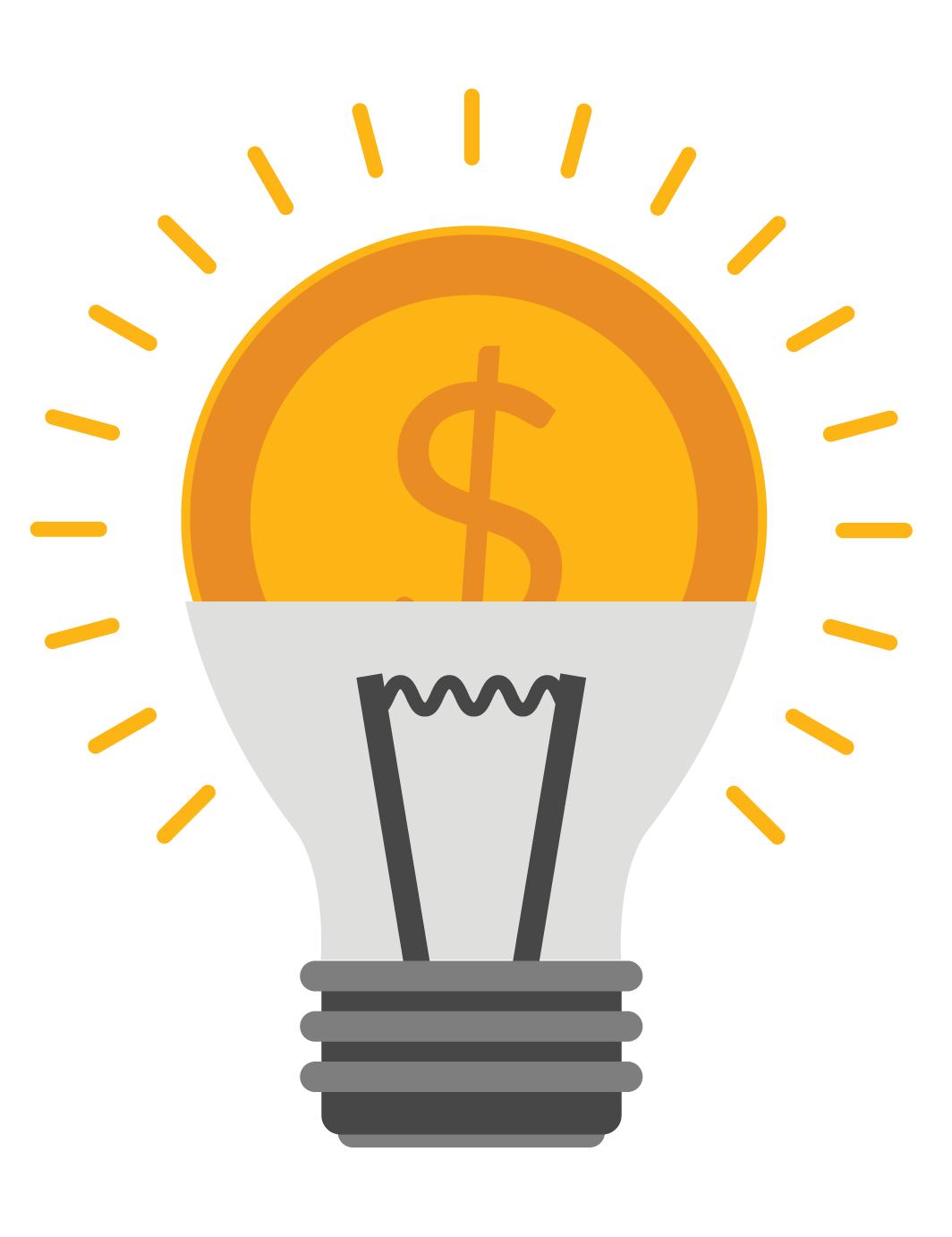 7. PTU para efectos del Derecho Minero
Artículo 28 de la Ley del ISR – No deducibles
XXVI. Las cantidades que tengan el carácter de participación en la utilidad del contribuyente o estén condicionadas a la obtención de ésta, ya sea que correspondan a trabajadores, a miembros del consejo de administración, a obligacionistas o a otros.
Artículo 9 de la Ley del ISR – Utilidad fiscal
I. Se obtendrá la utilidad fiscal disminuyendo de la totalidad de los ingresos acumulables obtenidos en el ejercicio, las deducciones autorizadas por este Título y la participación de los trabajadores en las utilidades de las empresas pagada en el ejercicio, […]
8. Otros temas a considerar al cierre
La ganancia cambiaria no podrá ser menor de la que resultaría de considerar el t.c. para solventar obligaciones denominadas en moneda extranjera.
Capitalización delgada nuevas reglas para capital fiscal (pérdidas fiscales)
Efectos de intereses netos no deducibles (segundo año y subsecuentes)
Efectos al cierre por autorización para aplicar un CU menor en pagos provisionales
IVA no objeto
Conceptos que comprenden el Monto Original de la Inversión (MOI)
“además del precio del bien, los impuestos efectivamente pagados con motivo de la adquisición o importación del mismo a excepción del impuesto al valor agregado, así como las erogaciones por concepto de derechos, cuotas compensatorias, preparación del emplazamiento físico, instalación, montaje, manejo, entrega, fletes, transportes, acarreos, seguros contra riesgos en la transportación, manejo, comisiones sobre compras y honorarios a agentes o agencias aduanales, así como los relativos a los servicios contratados para que la inversión funcione”
9. Controles volumétricos
Reforma 2022 al Código Fiscal de la Federación – Artículo 28, fracción I Apartado B

Inclusión de Reportes de Controles Volumétricos como medida para combatir y mitigar el mercado ilícito de hidrocarburos y petrolíferos.

Forman parte de la Contabilidad, para efectos fiscales:

Registros de Volumen diarios y mensuales
La información de los CFDI asociados a la entrega o recepción de hidrocarburos y petrolíferos
Información contenida en los dictámenes que determinen el tipo de hidrocarburo o petrolífero de que se trate
Información contenida en los certificados que verifiquen el correcto funcionamiento de los equipos y sistemas para llevar Controles Volumétricos
9. Controles volumétricos
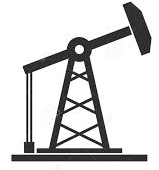 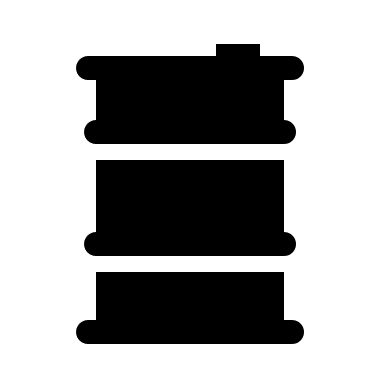 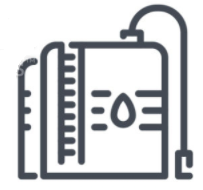 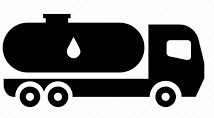 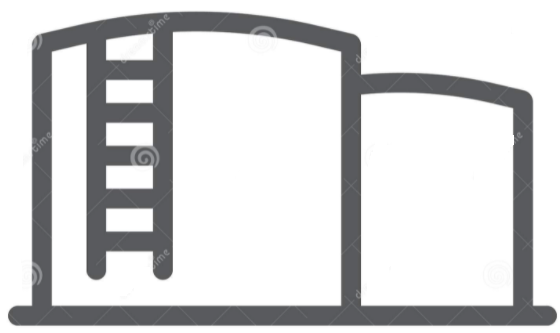 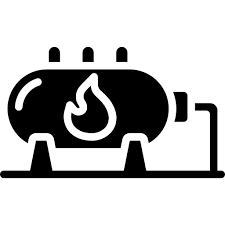 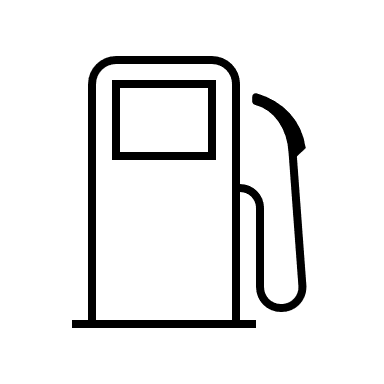 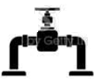 20
9. Controles volumétricos
Tener equipos y programas informáticos para llevar los controles volumétricos y los certificados que acrediten su correcta operación.
01
Contar con dictámenes de laboratorio que determinen el tipo de hidrocarburo o petrolífero de que se trate.
02
Deberán de generar de forma diaria y mensual los reportes, los cuales deben de contener los registros de volúmen.
03
Contar con los datos de los comprobantes fiscales o pedimentos asociados a la adquisición y enajenación de hidrocarburos.
04
9. Controles volumétricos
Consecuencias del Incumplimiento


No contar con los equipos o programas, no contar con los registros de volumen, no enviar los registros de volumen, no contar con el Dictamen, no contar con los Certificados o que se detecten diferencias en los registros de un mes a otro :

Determinación presuntiva

Infracción a las disposiciones fiscales (multa / cierre de establecimiento)

Delito fiscal (prisión)
10. Ambiente de fiscalización
¿Cuál es el entorno actual de la fiscalización en México?
En los últimos años se han implementado reformas fiscales que han tenido por objetivo:
1
3
Detectar actividades específicas(ej. Esquemas reportables).
La creación de herramientas tecnológicas para el cumplimiento de las obligaciones fiscales, hacer más efectiva la fiscalización e  incrementar la recaudación.
2
4
Incrementar y fortalecer lasfacultades de comprobación(ej. procedimientos contenidos 69-B y 69-B Bis, revisión electrónica, vigilancia profunda).
Incorporación en las leyes fiscales de figuras jurídicas como el Beneficiario Controlador  y / o la obligatoriedad del Dictamen fiscal así como endurecer sanciones.
10. Ambiente de fiscalización
¿Cómo está fiscalizando el SAT?
1. Cartas Invitación
2. Vigilancia profunda
3. Auditorías
Visitas domiciliarias
Revisiones de gabinete
Revisiones electrónicas
Revisiones en materia de devoluciones de IVA
Gracias